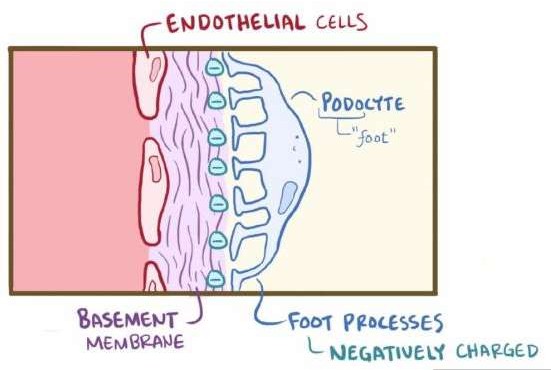 Nephrotic syndrome
Dr. Kiran Fatima
 Pathology Department
Rawalpindi Medical University
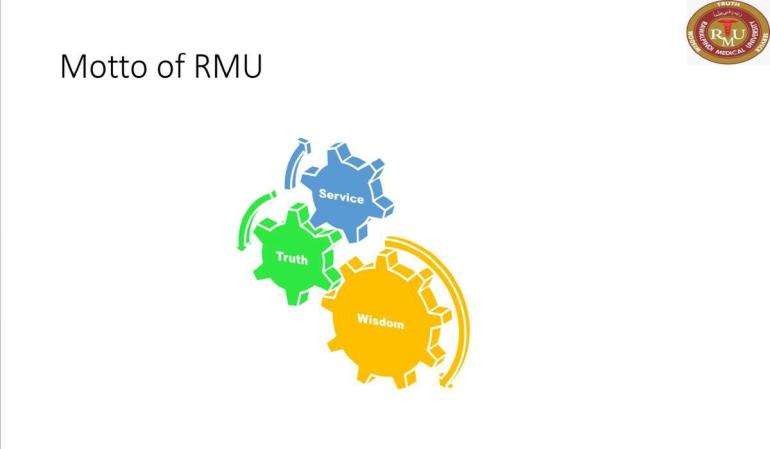 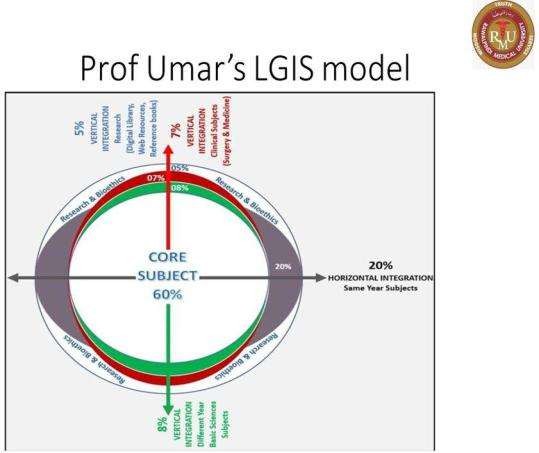 How to use HEC digital library
Steps to access HEC digital library
Go to the website of HEC national digital library.
On home page, click on the institutes.
A page will appear showing the universities from public and private sector and other institutes which have access to hec national digital library (HNDL).
Select your desired Institute.
A page will appear showing the resources of the institution
Journals and Researches will appear
You can find a Journal by clicking on JOURNALS AND DATABASE and enter a keyword to search for your desired journal.
Learning objectives
Classify glomerular diseases
Describe the features of nephrotic syndrome
Describe, compare and distinguish the pathogenesis, clinical presentations, light microscopic features, Immunofluorescence and electron microscopic features of the glomerular diseases causing nephrotic syndrome
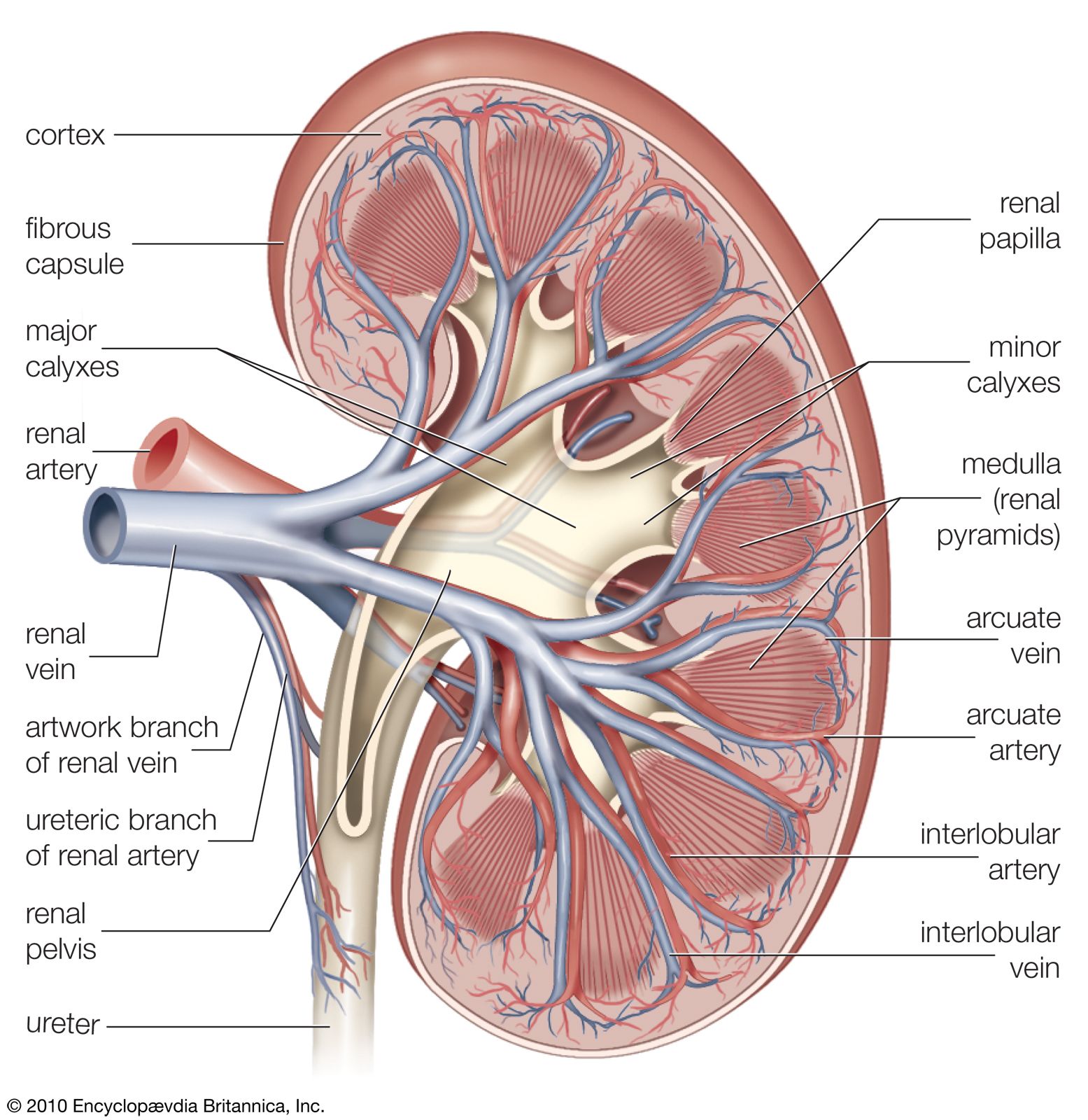 spiral
Pathology
core
Causes of nephrotic syndrome
Pathology
core
Pathogenic mechanisms
Glomerular permeability of
capillary walls


Permeability to plasma proteins- Heavy proteinuria
Increase lipoprotein
synthesis
Hyperlipidemia
Decreased S. albumin and
colloid pressure
Edema
Lipiduria
Pathology
core
Secondary causes causes of nephrotic syndrome
SLE (lupus nephritis)
Diabetes mellitus.
Amyloidosis
Viral infections
Malignancy
Pre-eclampsia
Some glomerulonephritis (including RPGN)
Vasculitic disorders
Miscellaneous
Pathology
core
Diabetic nephropathy
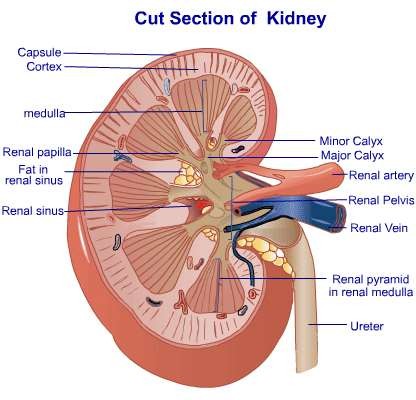 The kidneys are prime targets of diabetes
The lesions include mainly:
(1) glomerular lesions;
(2) renal vascular lesions, principally 	arteriolosclerosis
(3) pyelonephritis, including necrotizing 	papillitis.
Pathology
core
Diabetic nephropathy
Glomerular lesions
Capillary basement membrane thickening
Nodular glomerulosclerosis
Diffuse mesangial sclerosis
Pathology
core
Diabetic nephropathy
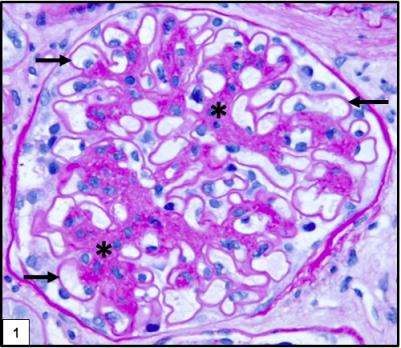 1. Capillary basement membrane 	thickening
Renal glomerulus showing markedly 	thickened glomerular basement 	membrane
Pathology
core
Diabetic nephropathy
2. Nodular glomerulosclerosis
(Kimmelstiel-Wilson lesion)
Characterized by nodules of pink hyaline material that form in mesangial regions between glomerular capillary loops.
Caused by a marked increase in mesangial matrix
Markedly thickened arteriole	at the lower right, which is typical of hyaline arteriolosclerosis seen in diabetic kidneys.
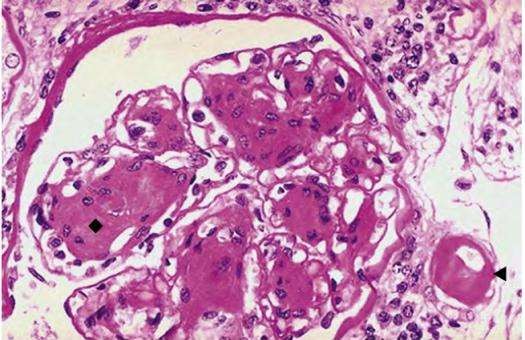 Pathology
core
Diabetic nephropathy
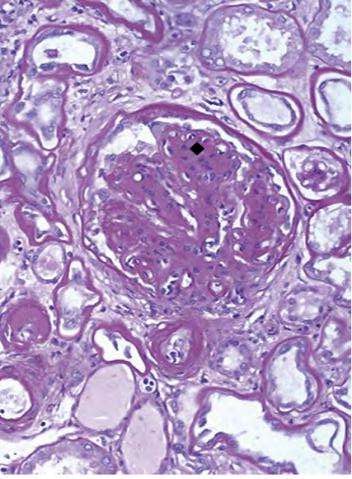 3. Diffuse mesangial sclerosis
Increase in mesangial matrix	and 	mesangial cell proliferation and 	basement membrane thickening.
Pathology
core
Diabetic nephropathy
Both the diffuse and the nodular forms 	of glomerulosclerosis induce sufficient 	ischemia to cause scarring of the 	kidneys
Nephrosclerosis manifested by a finely 	granular–appearing cortical surface.
On sectioning there is marked thinning 	of the cortex.
Additional features seen here are some 	irregular depressions, the result of 	pyelonephritis
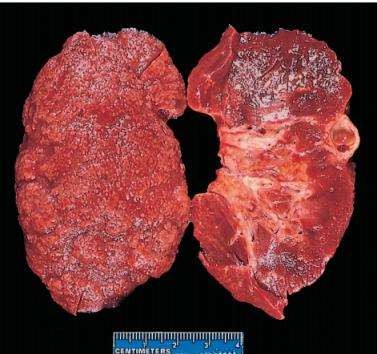 Pathology
core
Amyloidosis
Extracellular deposition of misfolded proteins that aggregate to form 	insoluble fibrils.
Results in tissue damage and functional compromise
Glomerular disease : deposition of amyloid in mesangium , capillary 	walls and in interstitium.
Causes:
Excessive production or mutations of proteins that are prone to misfolding
and aggregation
Defective or incomplete proteolytic degradation of extracellular proteins.
Renal amyloidosi  s
core
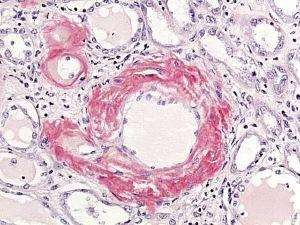 LM-
Homogenous, smudgy deposits,
Congo red birefringence is most specific 	for diagnosis .
Faintly PAS positive	Silver stain - 	negative.
Pathology
core
Amyloidosis electron microscopy
EM-
Randomly arranged non- branching 7.5-10 nm fibrils
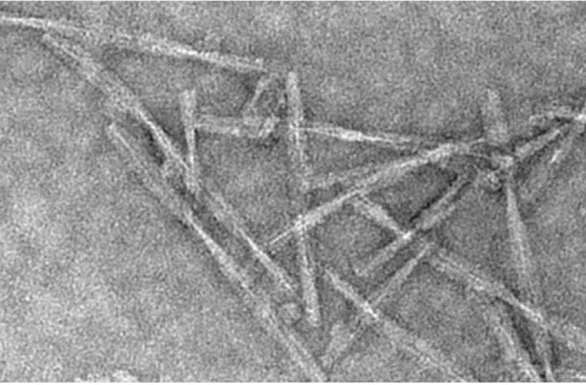 Pathology
core
Lupus nephritis
SLE is an autoimmune disease with systemic manifestations
Renal involvement in SLE:	100 %
Clinical manifestations:	50 – 70 % of patients
F:M ratio 10:1 CLINICAL PRESENTATION
microscopic hematuria
proteinuria (according to stage /class) of	disease.
Longitudinal
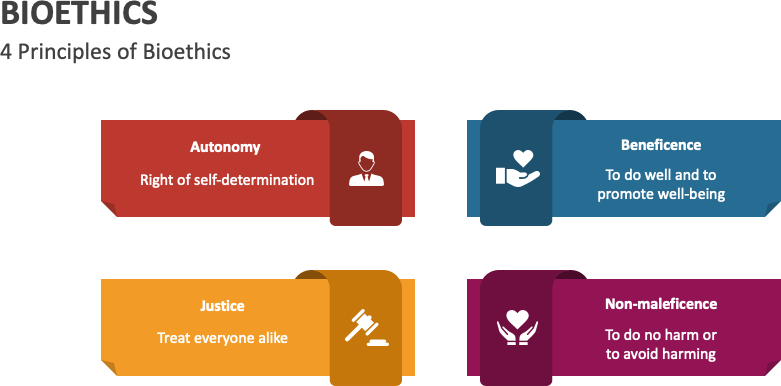 Longitudinal
Research
https://www.ncbi.nlm.nih.gov/books/NBK470444/
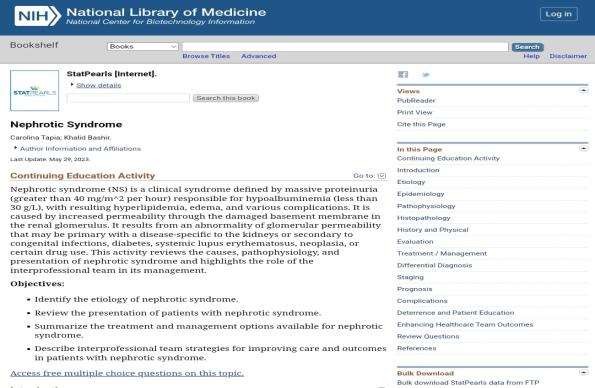 Longitudinal
Family medicine
A 7-year-old boy is brought to the clinic with complaints of generalized swelling, particularly around his eyes and ankles. His parents report that his urine has become frothy. Urinalysis reveals massive proteinuria (>3.5g/day), and blood tests show hypoalbuminemia and hyperlipidemia. He does not have a history of recent infections or hypertension. The child responds well to corticosteroid therapy.
What is the most likely underlying diagnosis?
A. Focal segmental glomerulosclerosis (fsgs)
Minimal change disease
Membranous nephropathy
Iga nephropathy
Post-streptococcal glomerulonephritis
Answer: B. Minimal change disease
Take home massage
Nephrotic syndrome is characterized by heavy proteinuria (>3.5g/day), hypoalbuminemia, hyperlipidemia, and generalized edema.
	It results from increased glomerular permeability, commonly due to diseases like minimal change disease, membranous nephropathy, or focal segmental glomerulosclerosis.
	Treatment involves managing the underlying cause, reducing protein loss (via corticosteroids or immunosuppressants), and addressing complications such as edema and hyperlipidemia.
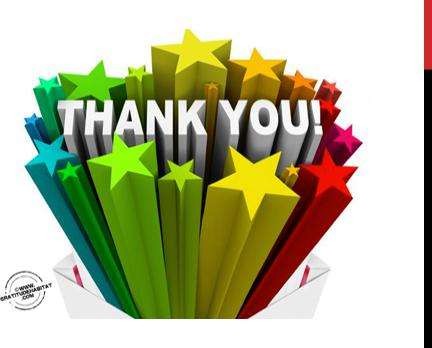